Тип Хордовые
(Chordata)
Тип хордовые – высший тип животного мира
Особенности внутреннего строения:
Наличие внутреннего осевого скелета – хорды, которая тянется вдоль тела животного.
Центральная нервная система  представлена нервной трубкой, расположенной над хордой.
Тип хордовые включаеттри подтипа:
Личиночнохордовые (Оболочники) – Urochordata (Tunicata)

Бесчерепные – Acrania

Черепные (позвоночные) – Craniata (Vertebrata)
Положение низших хордовых в мире животных
Подтип Личиночнохордовые (Urochordata)
Строение взрослой асцидии
Строение личинки асцидии
Асцидии
Подтип Бесчерепные (Acrania)
Внутреннее строение ланцетника
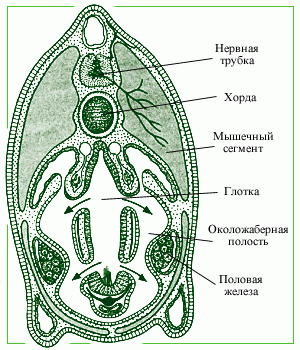 Поперечный разрез ланцетника
Ланцетники
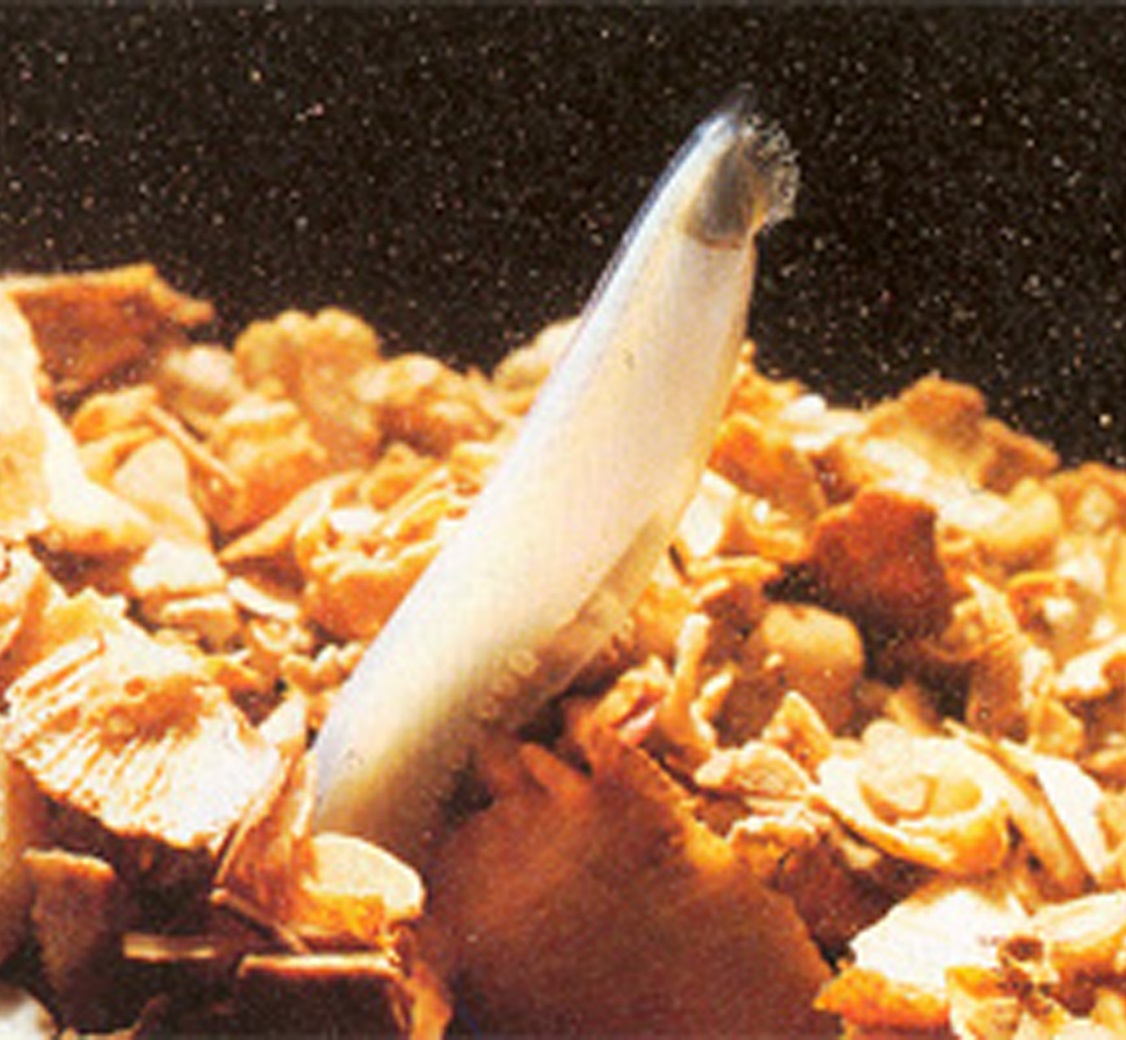 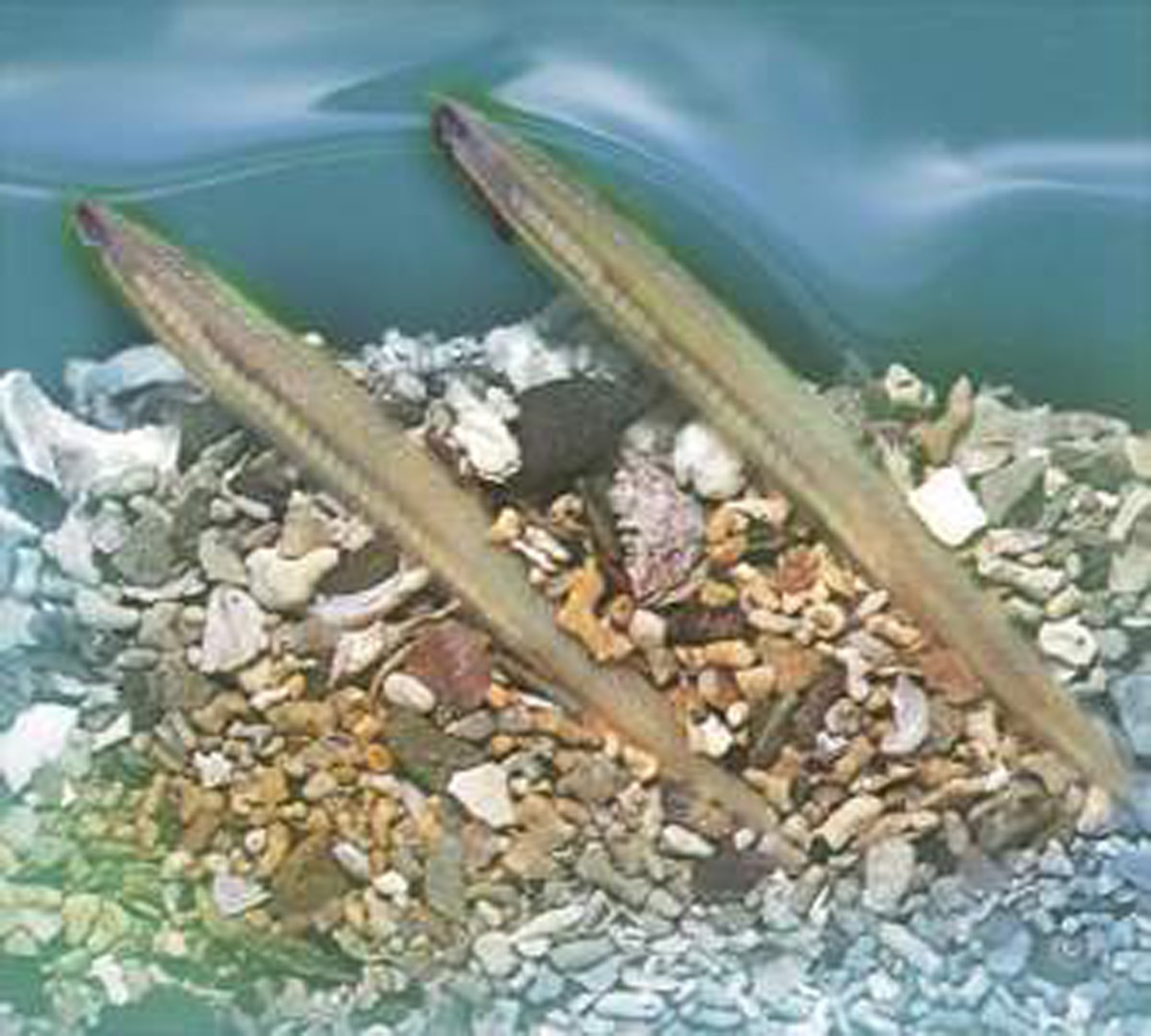 Подтип Позвоночные (Черепные) – Craniata (Vertebrata)
Общая характеристика
Передний конец нервной трубки образует головной мозг
Имеется череп для защиты головного мозга
Скелет состоит из позвоночного столба и скелета конечностей
Кровеносная система включает сердце, есть эритроциты
Подтип Позвоночные (Черепные) – Craniata (Vertebrata)
Надкласс Бесчелюстные (Agnatha)
Класс Круглоротые (Cyclostomata)
Надкласс Челюстноротые (Gnathostomata)
Хрящевые рыбы – Chondrichthyes
Костные рыбы – Osteichthyes
Земноводные (амфибии) – Amphibia
Пресмыкающиеся (рептилии) – Reptilia
Птицы – Aves
Млекопитающие (Звери) – Mammalia (Theria)
Класс Круглоротые
Отряд миноги
Отряд миксины
Бесчелюстные (Круглоротые) – Agnatha
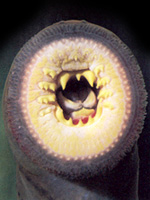 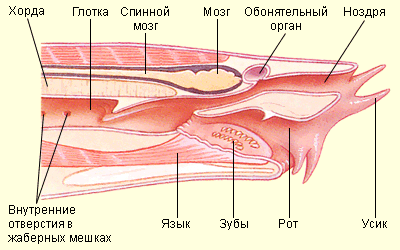 Ротовой аппарат миноги
Внутреннее строение миксины
Миксины
Миноги
Надкласс Челюстноротые (Gnathostomata)
Классы:
Хрящевые рыбы – Chondrichthyes
Костные рыбы – Osteichthyes
Земноводные (амфибии) – Amphibia
Пресмыкающиеся (рептилии) – Reptilia
Птицы – Aves
Млекопитающие (Звери) – Mammalia (Theria)
Класс Хрящевые рыбы – Chondrichthyes
Класс Хрящевые рыбы – Chondrichthyes
Включает два отряда:
акулы
скаты
Внешнее строение акулы
Внутреннее строение акулы
Строение зубов и чешуи акулы
Строение ската
Яйца и зародыши акул и скатов
Акулы
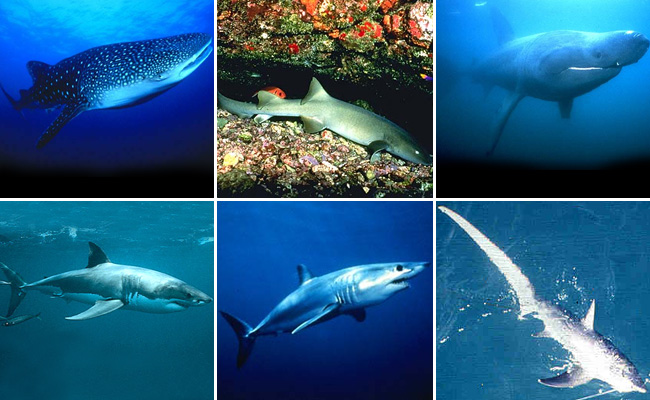 Акулы
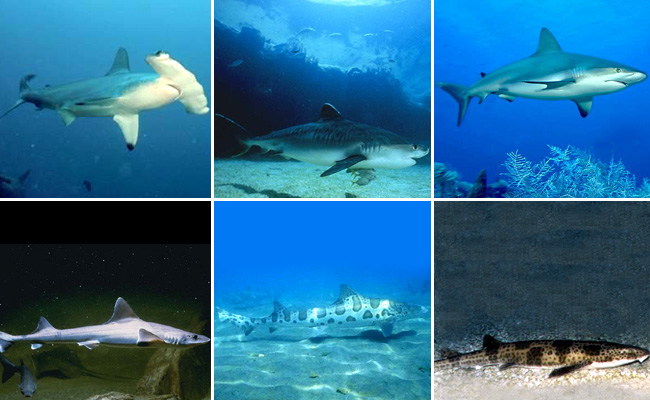 Акулы
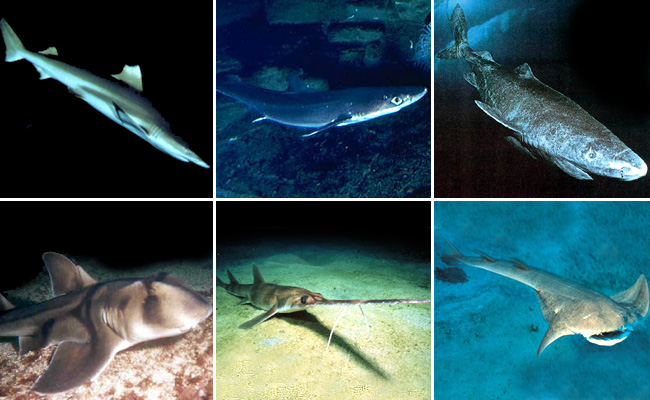 Скаты
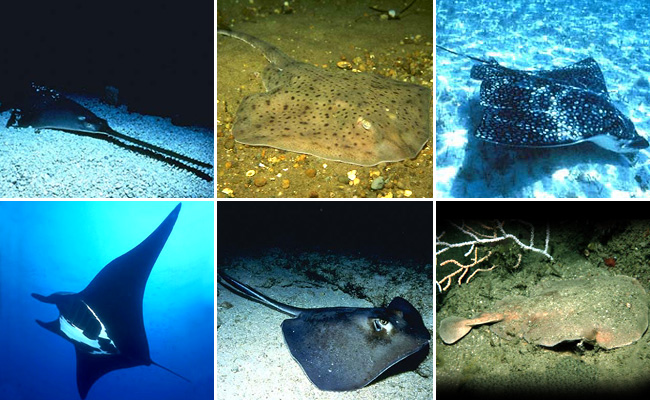 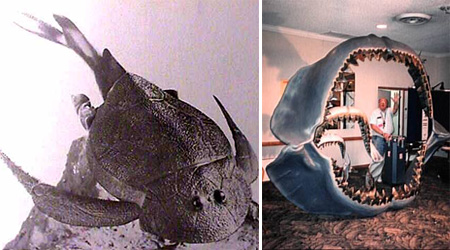 Челюсть ископаемой акулы – кархарадона
Вымершая панцирная рыба